MICROBIAL FOOD SAFETYA FOOD SYSTEMS APPROACH
Charlene Wolf-Hall and William Nganje
Chapter 13: Cost and Benefits of Control Measures: Food Traceability
Key Questions
What is food traceability?

What technologies do we use to track the flow of food and food risks?

What is the role of traceability in mitigating the cost of food risks?

How does the cost of traceability compare to its benefits?
Introduction
In the current climate of foodborne illnesses from pathogens and increased food trade around the globe, a major concern involves the actions taken by the industry and governmental agencies to contain or trace the source of current and future outbreaks in a timely, targeted, and cost-effective manner.  

The duration and cost of trace back for food imports may be even more problematic.
Delays in Recall
To address these concerns the US Food and Drug Administration (FDA) is proposing a mandatory electronic traceability format for each point along the supply chain within 24 hours of an FDA request. 

The proposed rule suggests that, despite the considerable costs of implementing electronic traceability systems, several benefits outweigh the cost.
Traceability and Supply Network Structure
Complex network structure is one potential reason why firms tend to delay investments in rapid response trace back systems. 

The California leafy greens supply network is an ideal setting for a case study of this type, because its structure is likely to facilitate implementation of traceability systems.
Tracing Food Risks
The entities depicted in the Figure 13.1 (such as growers’ fields, packing facilities, distributors and retailers) are arranged in chains that are only sparsely linked to each other. 

In a network of this type the number of paths through the network is relatively small.
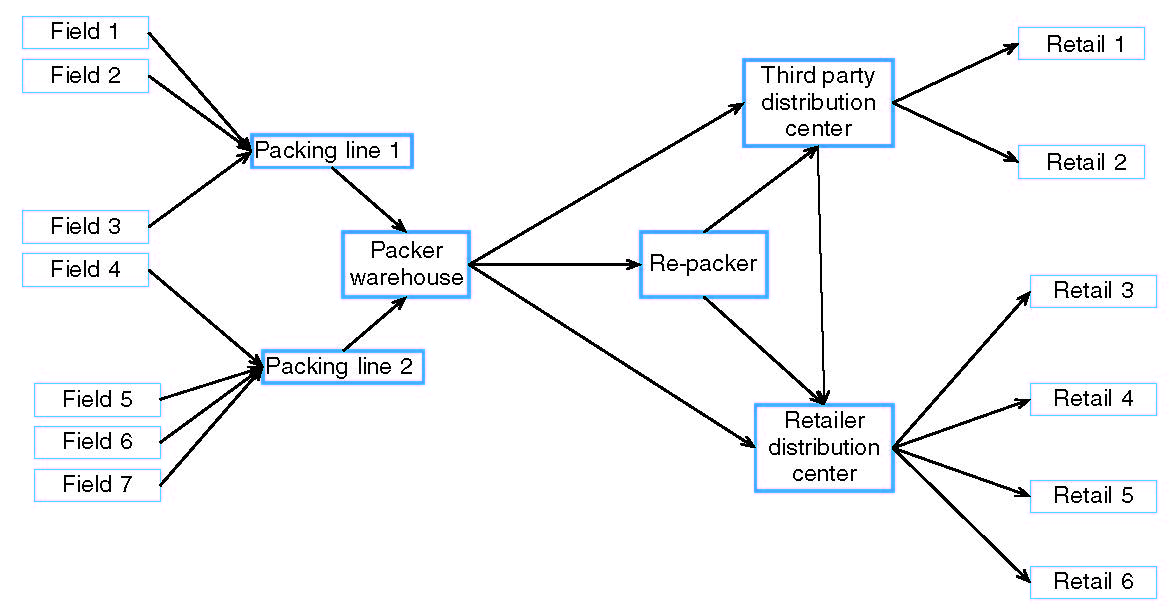 Figure 13.1.  A typical leafy greens supply network
Case Study: Traceability Systems within the LGMA
The LGMA does not require members to implement specific systems. Although it encourages the use of tracking systems based on RFID, no specific technology or information system is mandated by the agreement itself. Instead the agreement makes reference to federal law the only explicit specification for compliance with the agreement.
The LGMA audit checklists’ specific requirements are given as follows (LGMA, 2008): 
 
Is an up to date growers list with contact and location information available for review?

Is the handler in compliance with the registration requirement of The Public Health Security and Bioterrorism Preparedness and Response Act of 2002?

Does the Handler have a traceability process?
      a.	Does it enable identification of immediate non-transporter source?
      b.	Does it enable identification of immediate non-transporter subsequent recipient?
Cost of the LGMA Traceability System
Adhering to LGMA standards and meeting the audit compliance requirements can be costly for members.  

Paggi (2008) noted that LGMA compliance costs range between US$210 and US$260 per acre.
Costs for two technologies (i.e. barcode and RFID) were estimated for representative firms by size, and then aggregated to obtain the estimated industry costs. 

Each system’s costs, which included both variable and fixed costs were computed for representative firms of three sizes measured in shipment volume (1 = 0–100,000 pounds; 2 = 100,001–999,999 pounds; 3 = 1 million or more pounds).
In estimating cost and technology configurations for traceability systems, it should be noted that when commingling is prevalent (for loosely coupled, linear and complex systems), then multiple barcodes would be needed. 

Barcode technology was determined to be the least expensive in a tightly coupled, linear system, such as spinach.
Analysis of Costs–Benefits of LGMA Traceability System
The 2006 California spinach E. coli outbreak is mainly relevant for the analysis of the supply chains' losses and the costs associated with fresh product recalls. This is especially the case considering that each partner of the supply chain is likely to be negatively affected by an outbreak. 

Due to the problems associated with traceability, the contaminated spinach was traced to National Selected Foods as the packer.
The estimated benefits of having a traceability system in place will be reflected in the reduction of costs due to contamination. 

We estimate the failure costs associated with the 2006 E. coli O157:H7 outbreak based on the US spinach industry losses and the total costs linked to the product recall to be approximately US$129 million USD.
The total volume of contaminated product that caused the outbreak and the product recalls were approximately 15,750 pounds of bagged Dole baby spinach, which are identified by the code P227A. 

The code indicated that the spinach was produced at Natural Selection’s south plant (P) on the 227th day of the year (August 15) during the first of two shifts (A) (Weise and Schmit, 2007). 

Losses due to false alarm for commingled products or spinach produce out of California could have been avoided if trace back were rapid and technology could lead to more targeted recall.
Assumptions to Estimate Benefits
This assumption is realistic as the survey by Tootelian (2007) revealed that about 60.5% of those who had paper trail or barcode traceability systems expanded their systems.  This expansion should include better electronic tracking systems. 

The assumptions of increased use of electronic systems and availability of linking the electronic information across agents in the food system are consistent with the program recommended by the panel for 24-hour electronic data availability (IFT, 2009).
Food Policy Implications
As networks become more complex, traceability systems must follow suit. 

Effective trace back/forward in complex tightly coupled systems may depend on the presence of large, powerful players such as global food companies or global retailers in the network.
Since controlling a complex network requires information-intensive relationships with a greater variety of counterparties, there is a risk of information overload for the controlling firm. 

In tightly coupled networks, reducing complexity and assigning an enforcement role to a central player would make traceability systems possible, but only at a high cost in terms of system resources, data quality and the opportunity costs of committing to a smaller supplier base for any product.
Summary
In a loosely coupled complex network, we think solutions are limited to very simple logistics approaches similar to the one deployed by the LGMA. The problem in these networks is the absence of a central player, which suggests that government intervention, perhaps on an international scale, will be necessary. It is also possible that solutions will emerge from technology suppliers. 

Since the implementation of the LGMA and its traceability system there have been several timely interventions and fewer recalls, mostly voluntary lower class recall.  

This case makes its primary contribution to the goal of greater traceability by trying to show how the conditions that enable or impede traceability emerge from supply network structure.  

This case also suggests that investments in rapid response, targeted trace back systems could be cost-effective by minimizing trace back response rates.
THANK YOU
Name:	Charlene Wolf-Hall & William Nganje
Email:  charlene.hall@ndsu.edu & William.Nganje@ndsu.edu